The Sketch Engine
www.sketchengine.co.uk
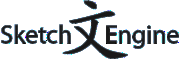 Today
-What is The Sketch Engine?

-What is a corpus?

-Looking at the BASE and the BAWE corpora.

-How can this help you with ELT?
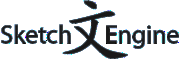 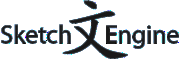 What is The Sketch Engine?
“A language tool for anyone interested in how words behave”

-A corpus query tool
-Can reveal language grammar patterns
-Web based
-200+ corpora in 60+ languages

-Easy to use
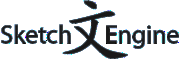 What is The Sketch Engine?
- Used for lexicography at: OUP, CUP, 
Collins, Macmillan…
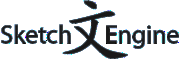 What is a corpus?
-Corpus: Latin word ‘body’ (Plural corpora)
-Large, computer searchable bodies of language.

-BASE: British Academic Spoken English
-BAWE: British Academic Written English

-Target varieties
-Advanced learners
-Hilary Nesi and Paul Thompson
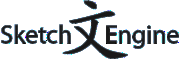 How can this help you with ELT?
-Sketch Engine in action…

-Concordancer, Word Sketch, Sketch Diff

-Thesaurus “Automatic collocations dictionary”
forbetterenglish.com

-WebBootCaT
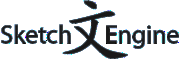 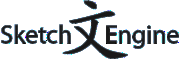 Let’s investigate…
- How does the English word enjoy behave?
What meaning(s)?
Grammar?
Collocations?
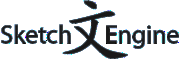 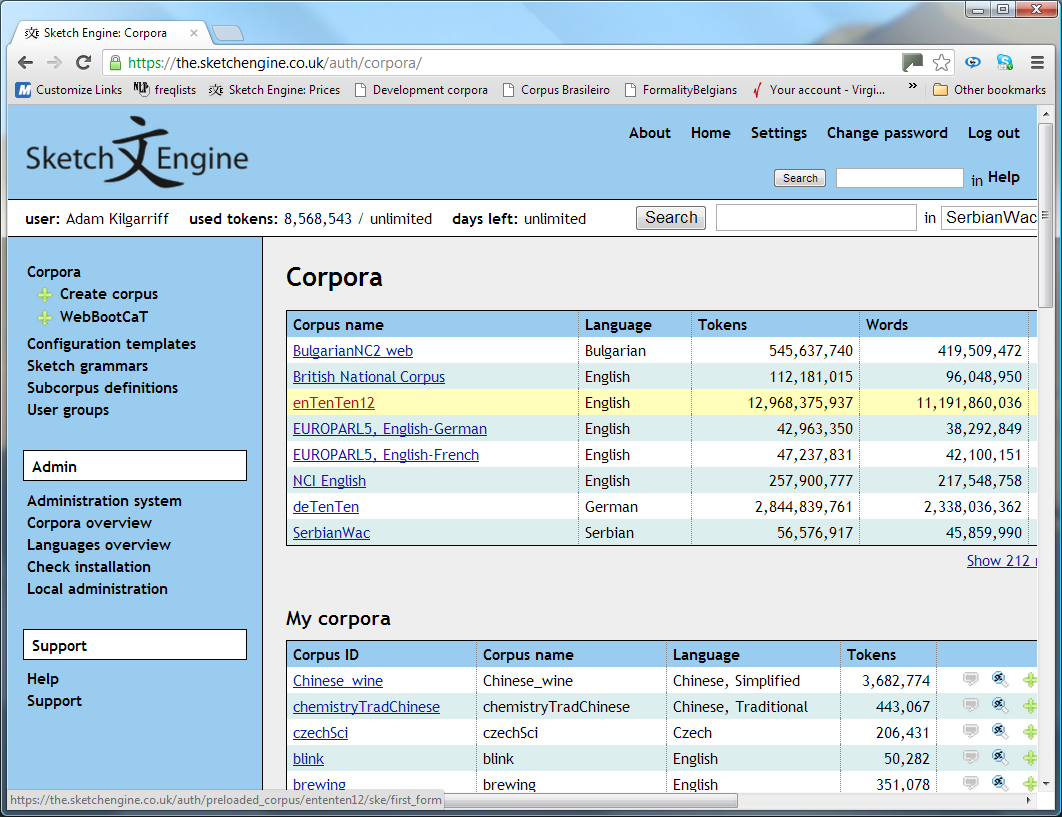 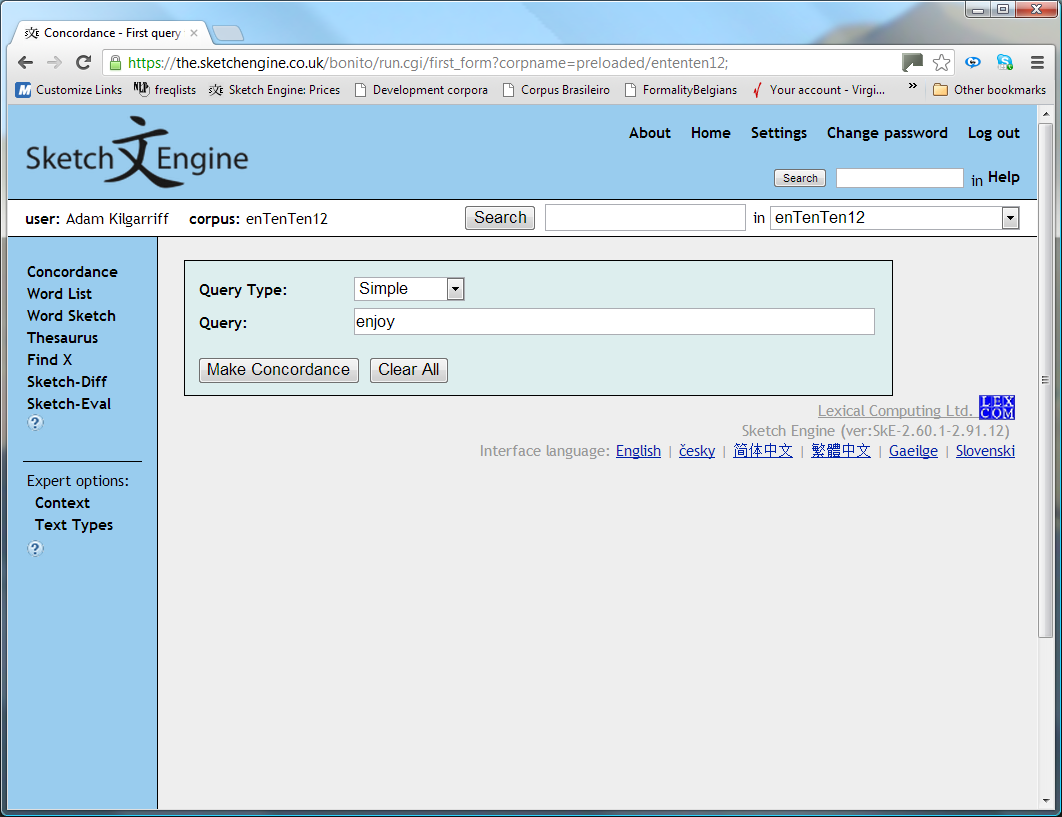 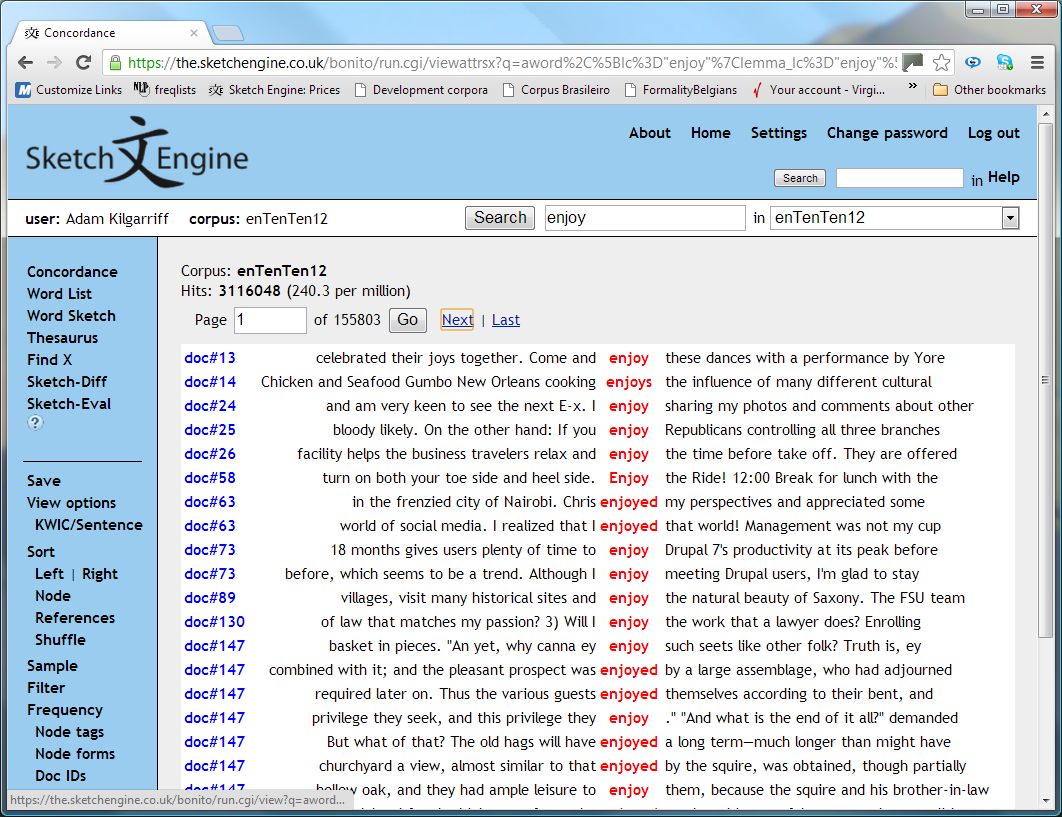 Findings…
- 3 million hits
Plenty of evidence
- Lemmatised
enjoy enjoys enjoying enjoyed
- Start with a sample
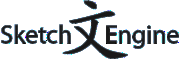 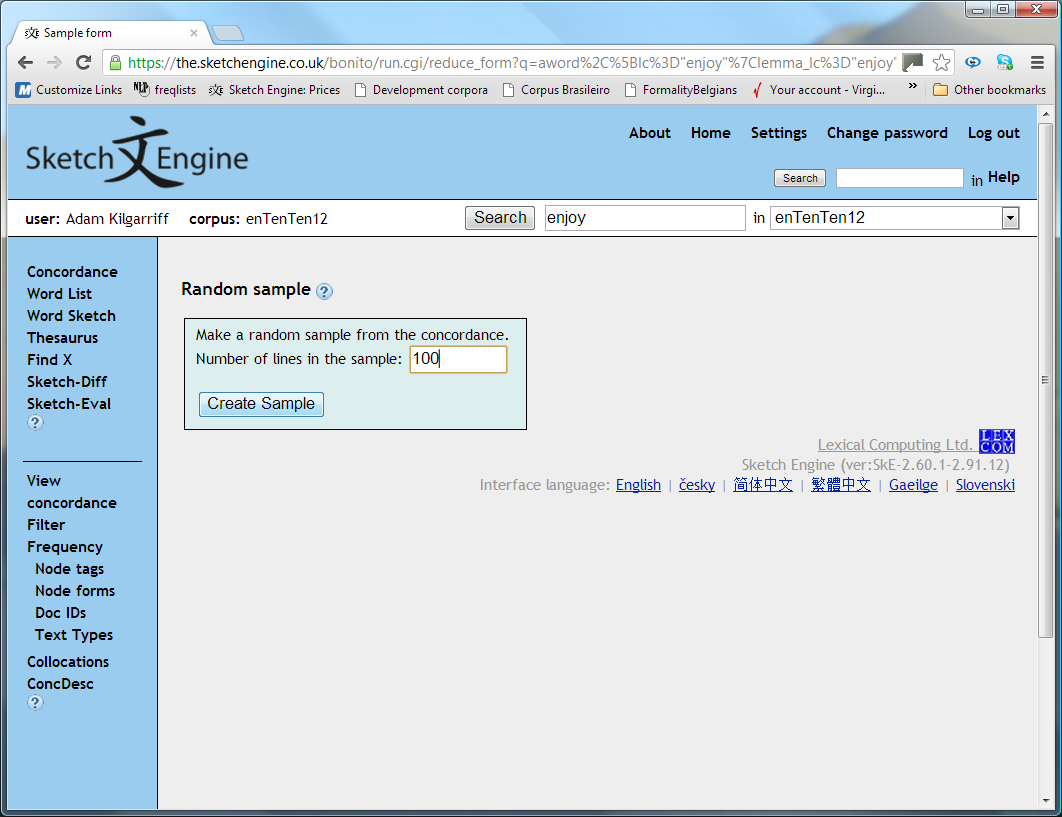 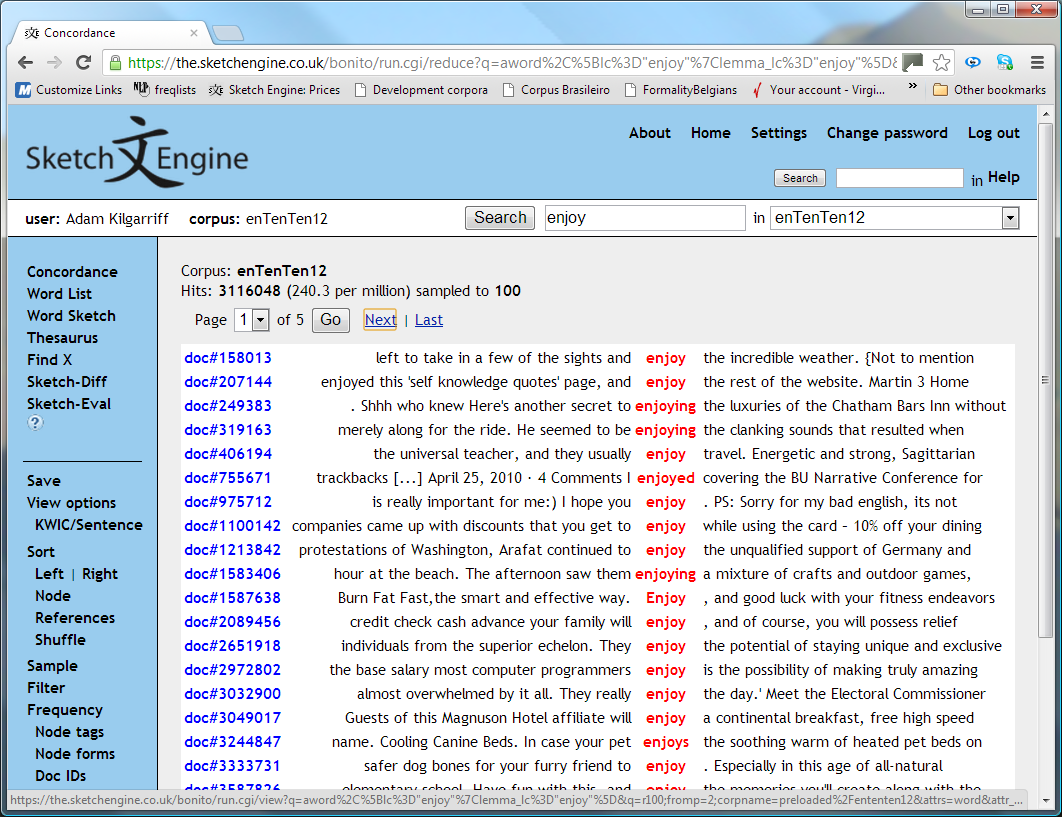 Getting more out of our corpus
- Sort 
on right context
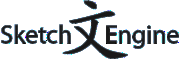 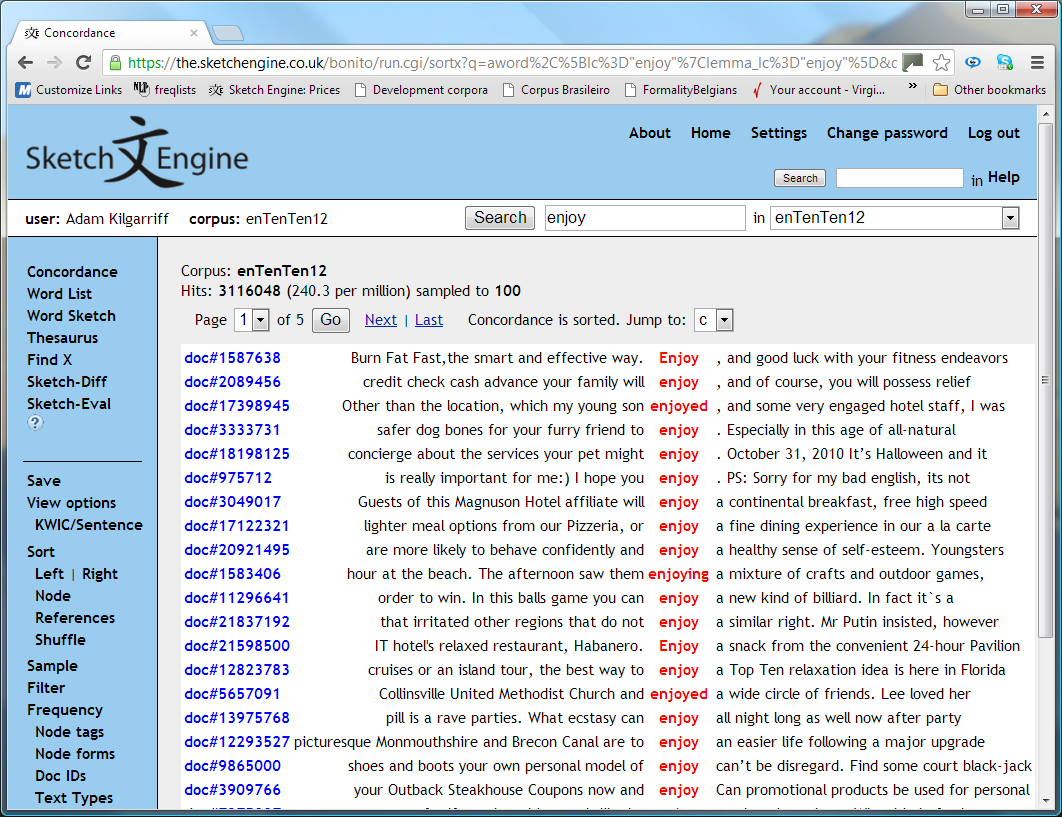 Any patterns?
- Recurring themes
Do you spot any?
Same concordance again:
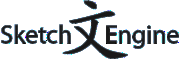 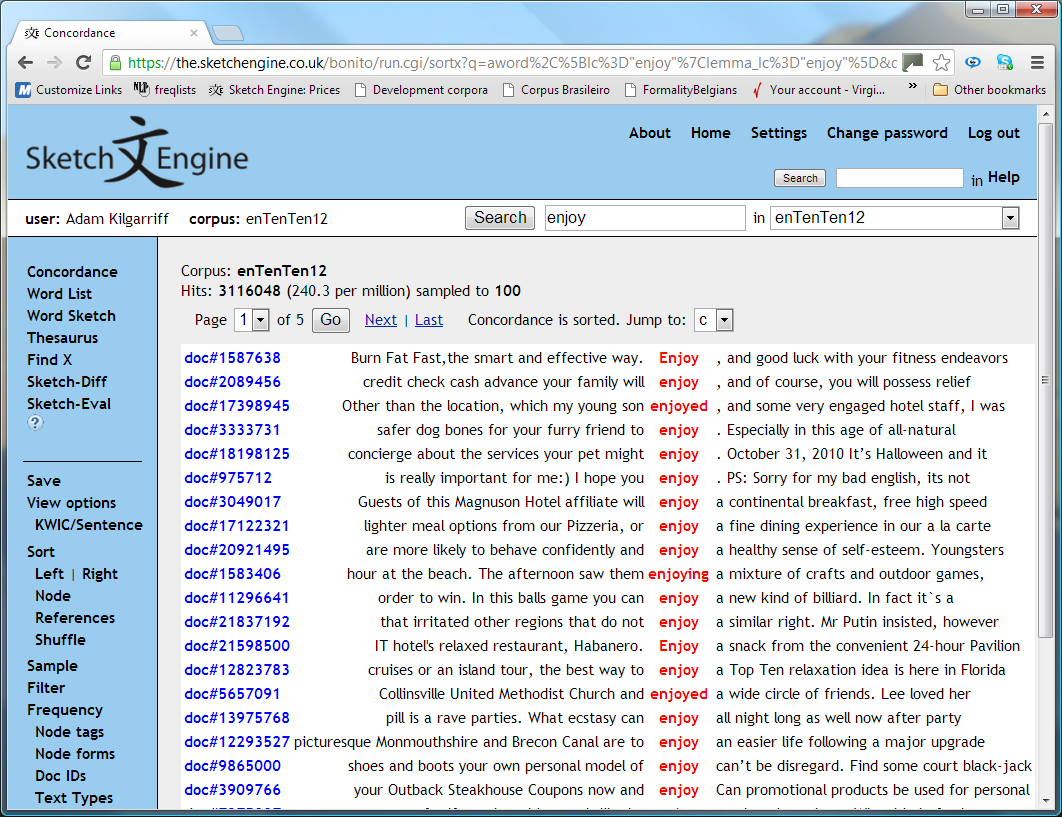 What do we enjoy?
- breakfast, dining, snack
- Object is often ‘meal’
- Scroll on down, looking for more patterns

- To see more context, click on word
What is a furry friend?
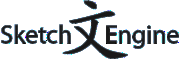 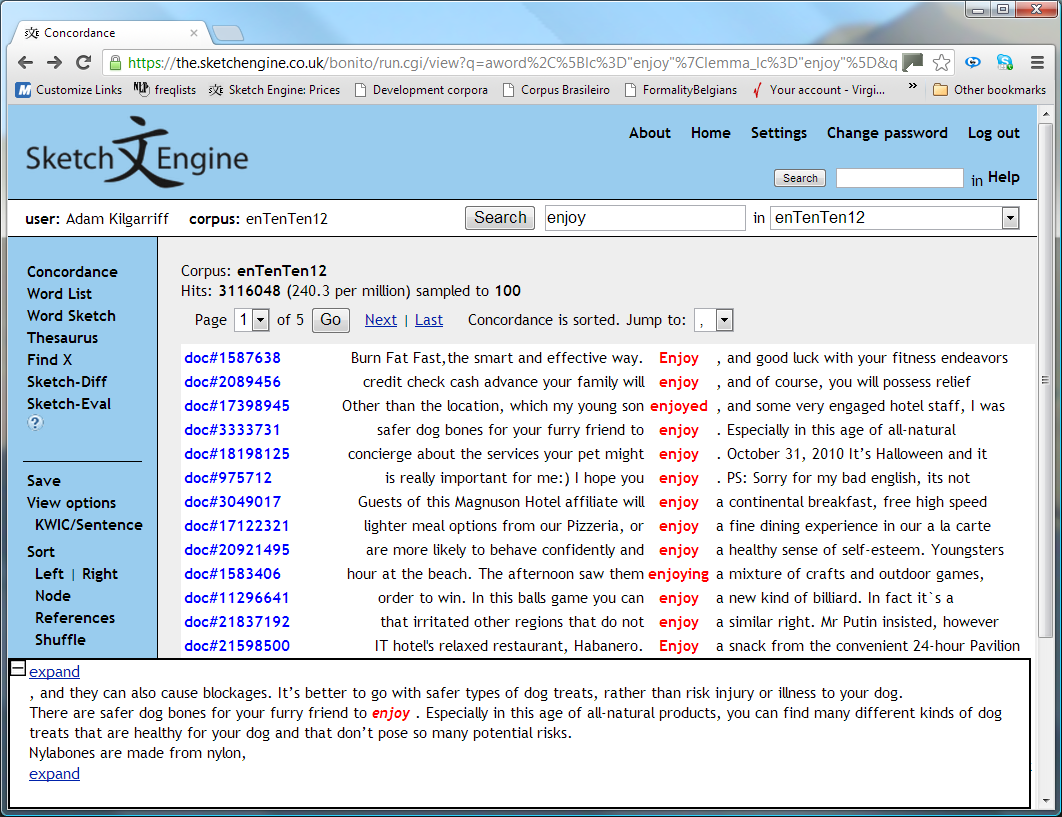 Too much data?
- So much data to look through
- Can the computer help?
yes
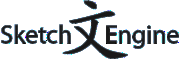 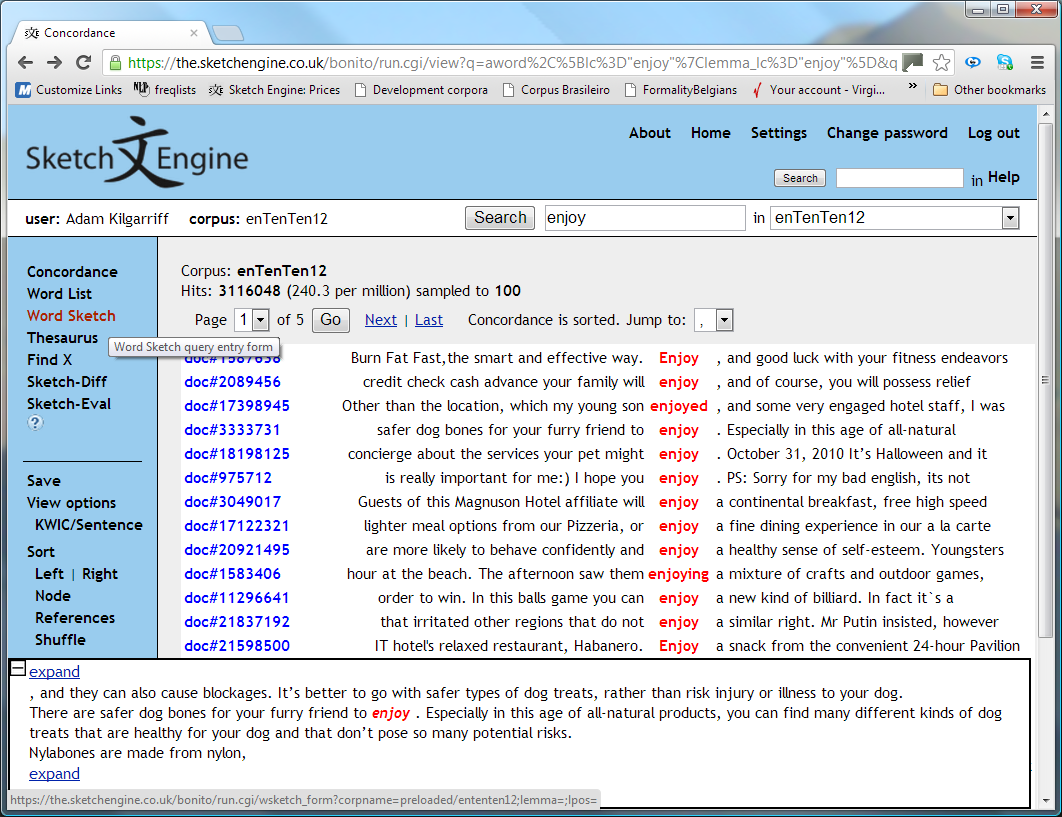 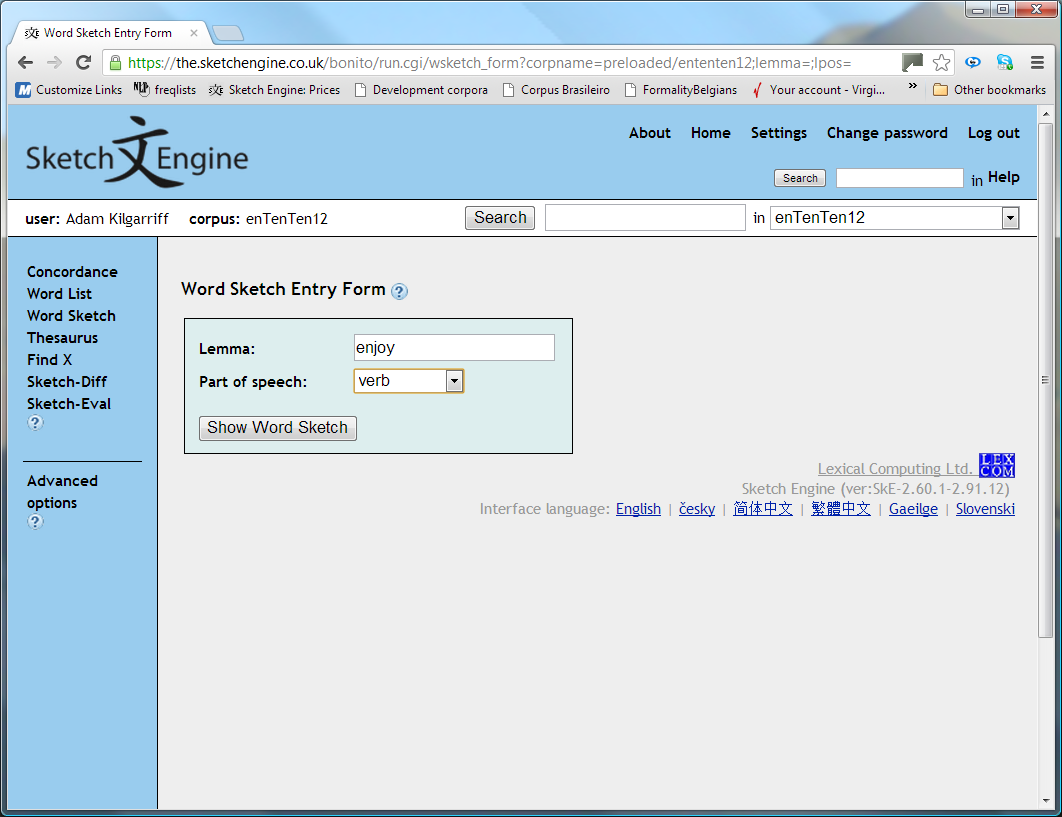 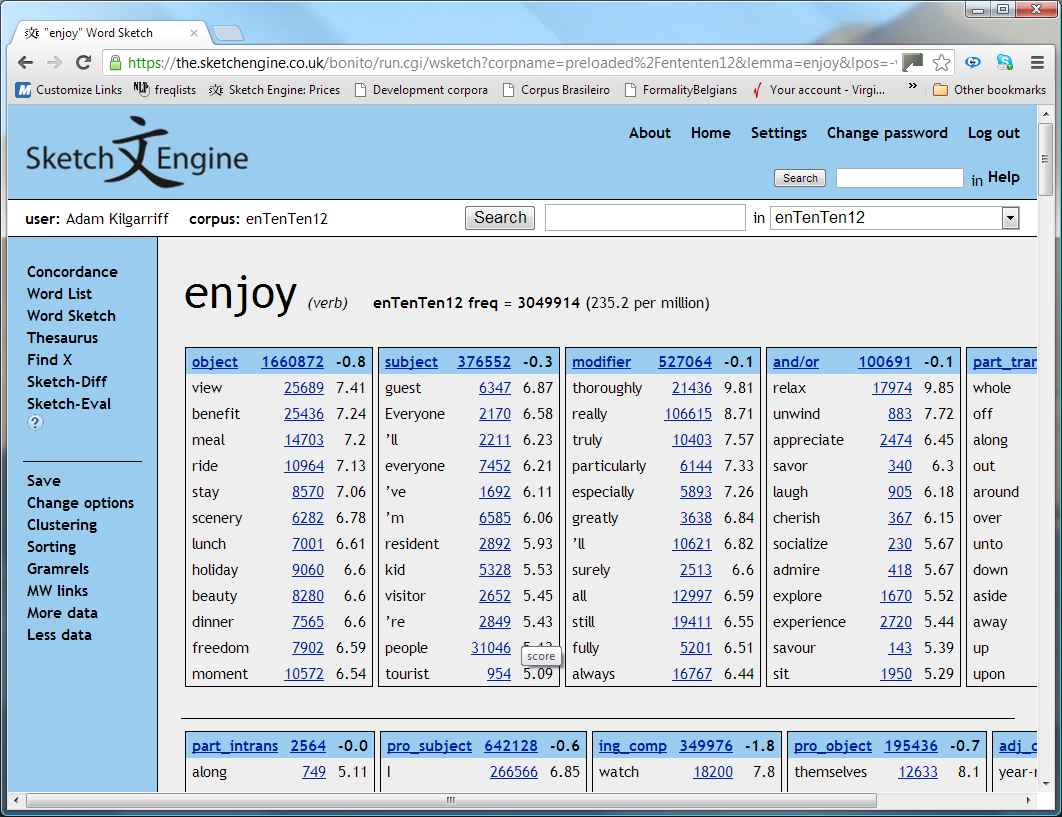 Grammar
- We can cluster the objects
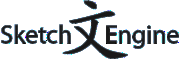 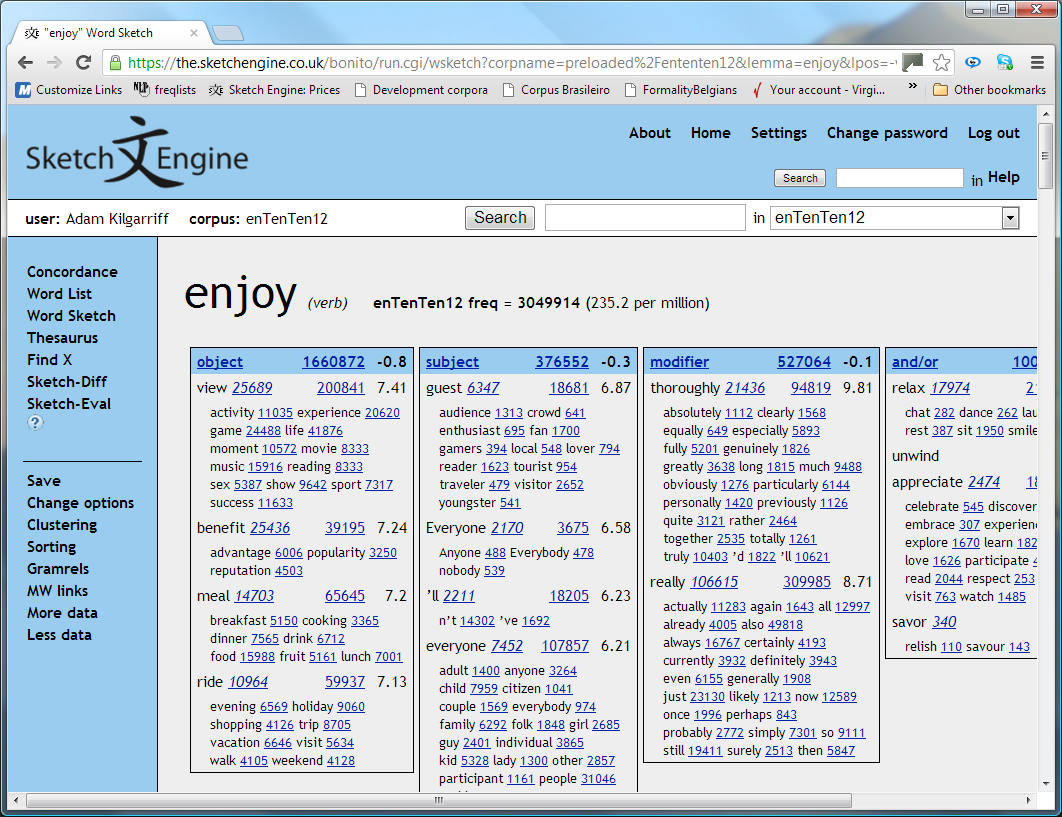 Enjoy
- Views, benefits, meals, rides
Good summary of the things we enjoy

- Scrolling down …
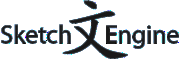 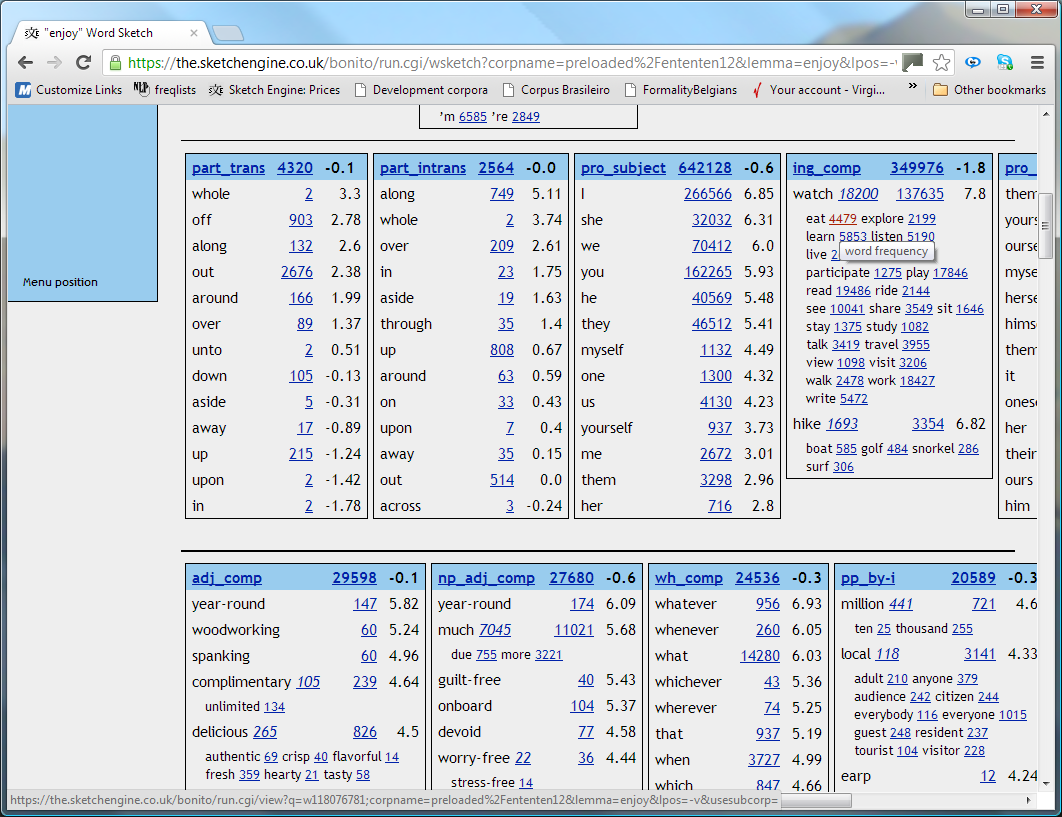 Patterns
- ing_comp
Strong pattern for enjoy
click on any item in Word Sketch to get more information
ing_comp: hike
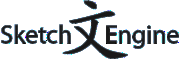 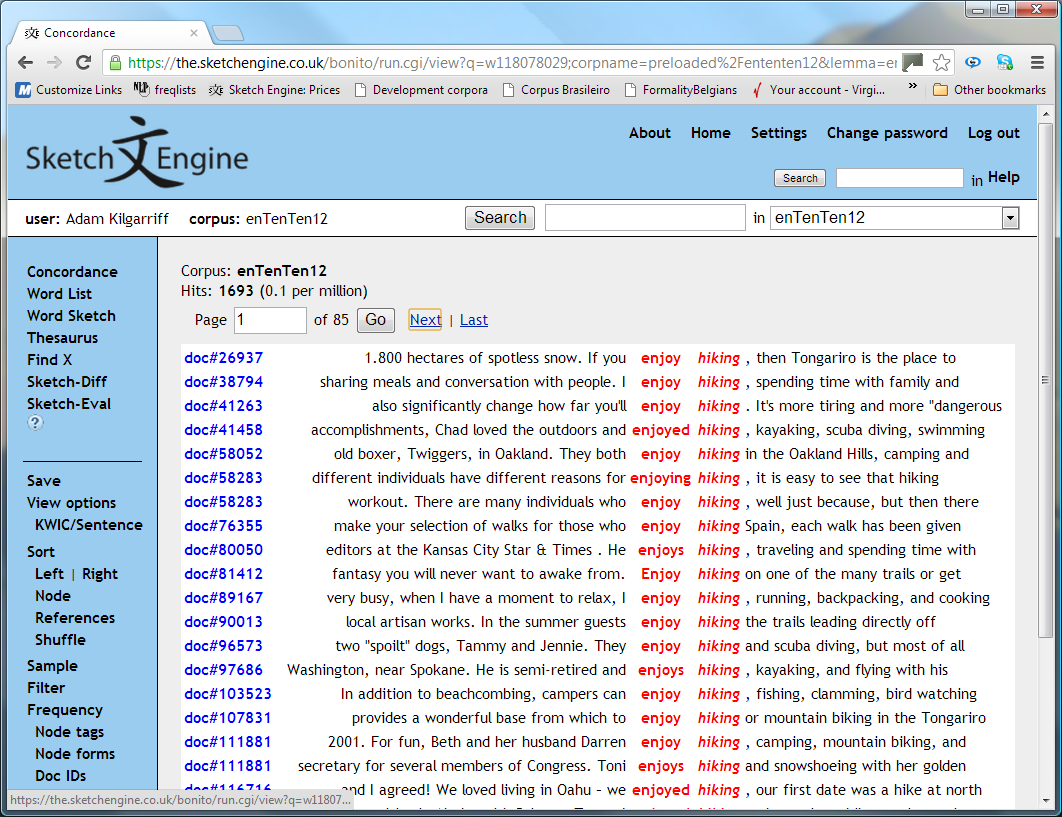 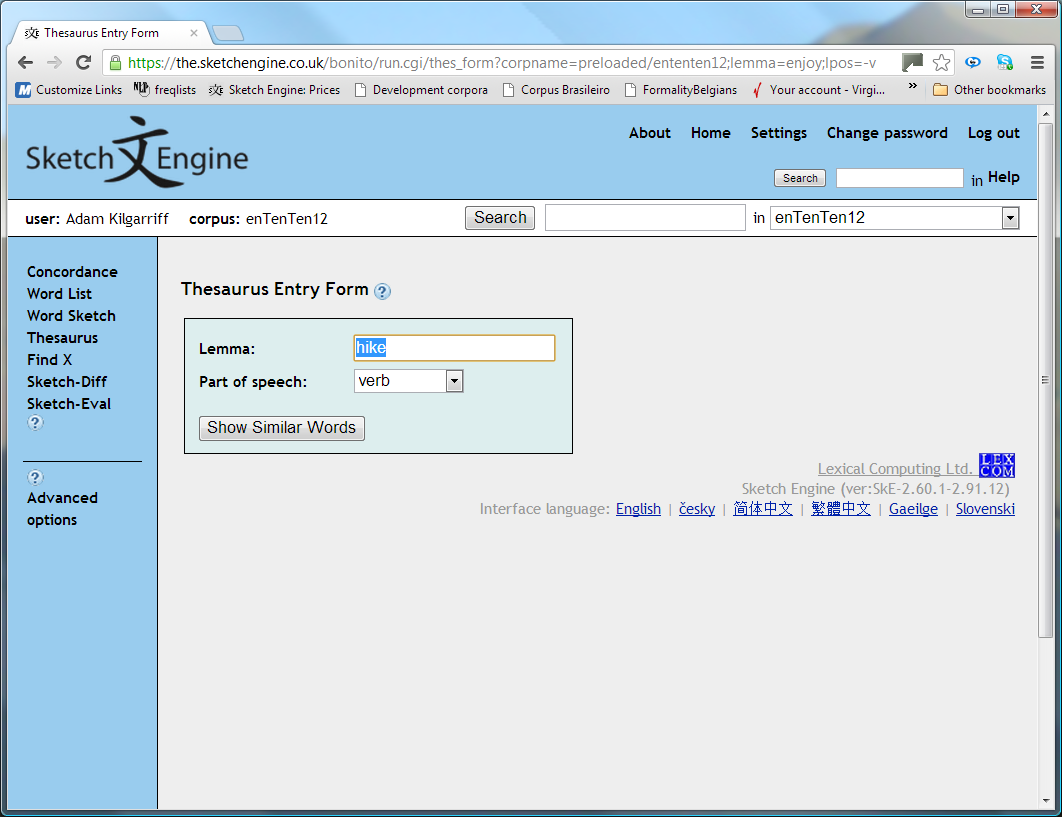 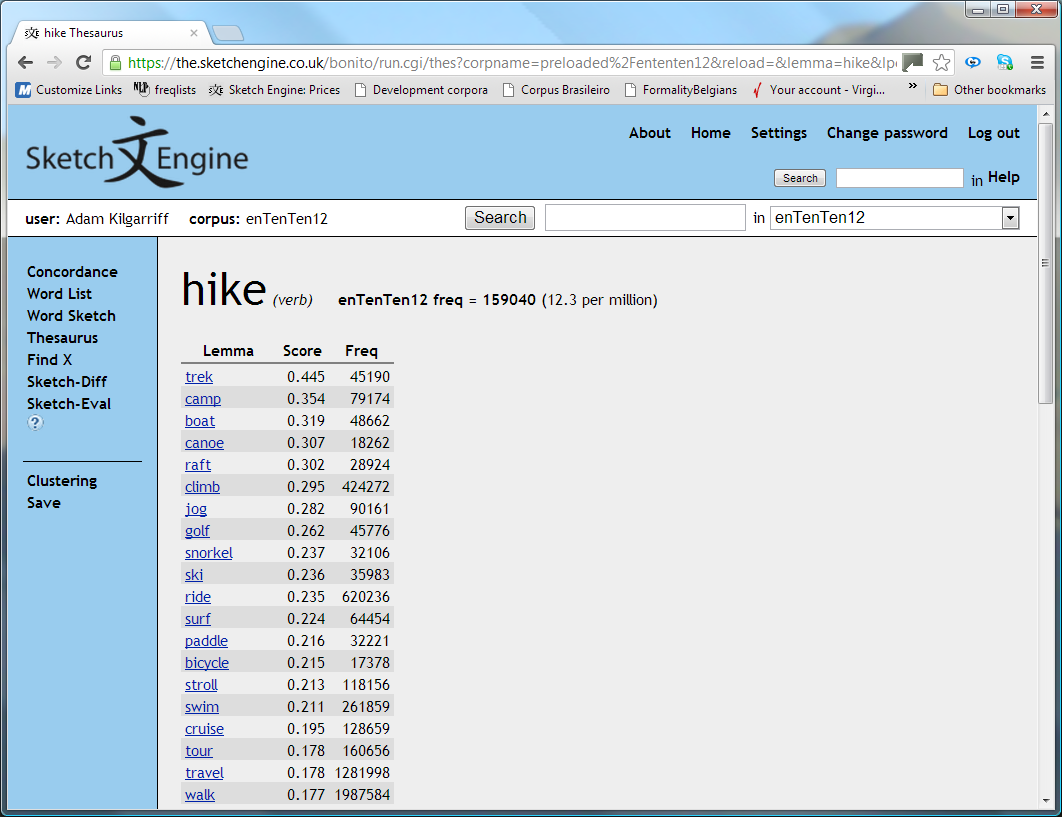 Thesaurus
- ‘Distributional Thesaurus’
 Which word shares most collocates with target word?
- What will come top for grandfather?
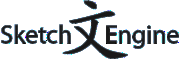 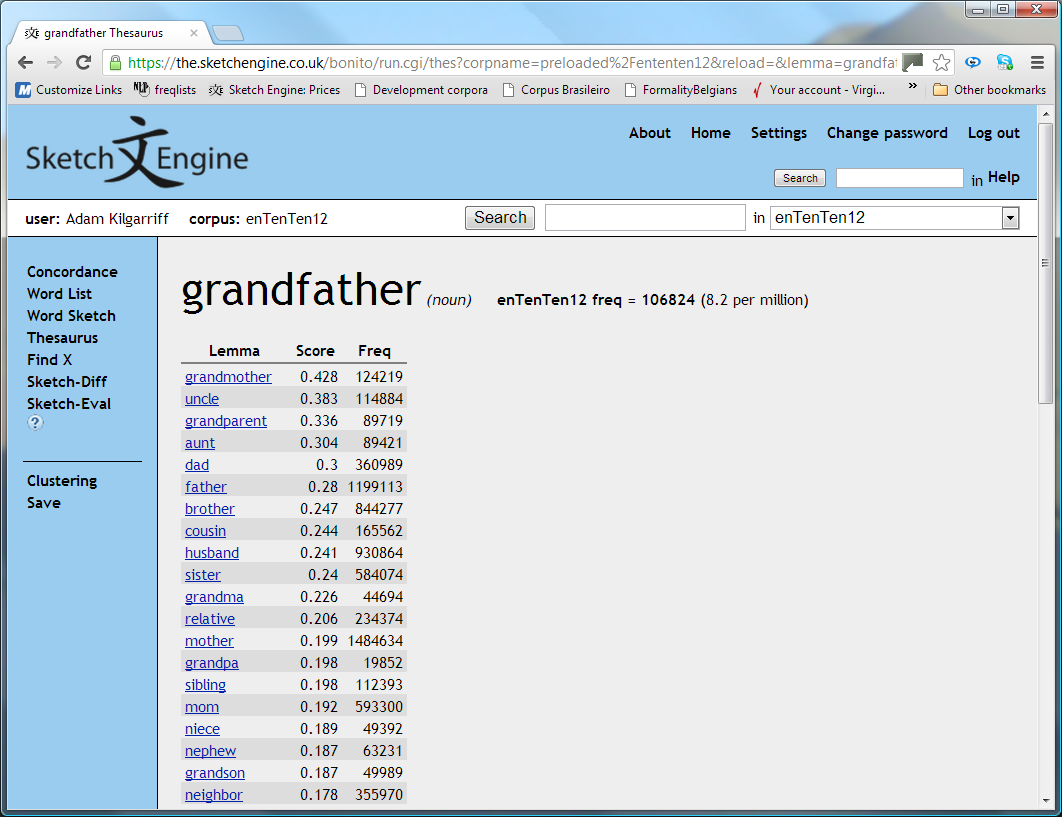 “Sketch Diff”
Verbs they are subject of (middle column)
What grandmothers do
What they both do
What grandfathers do
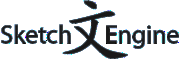 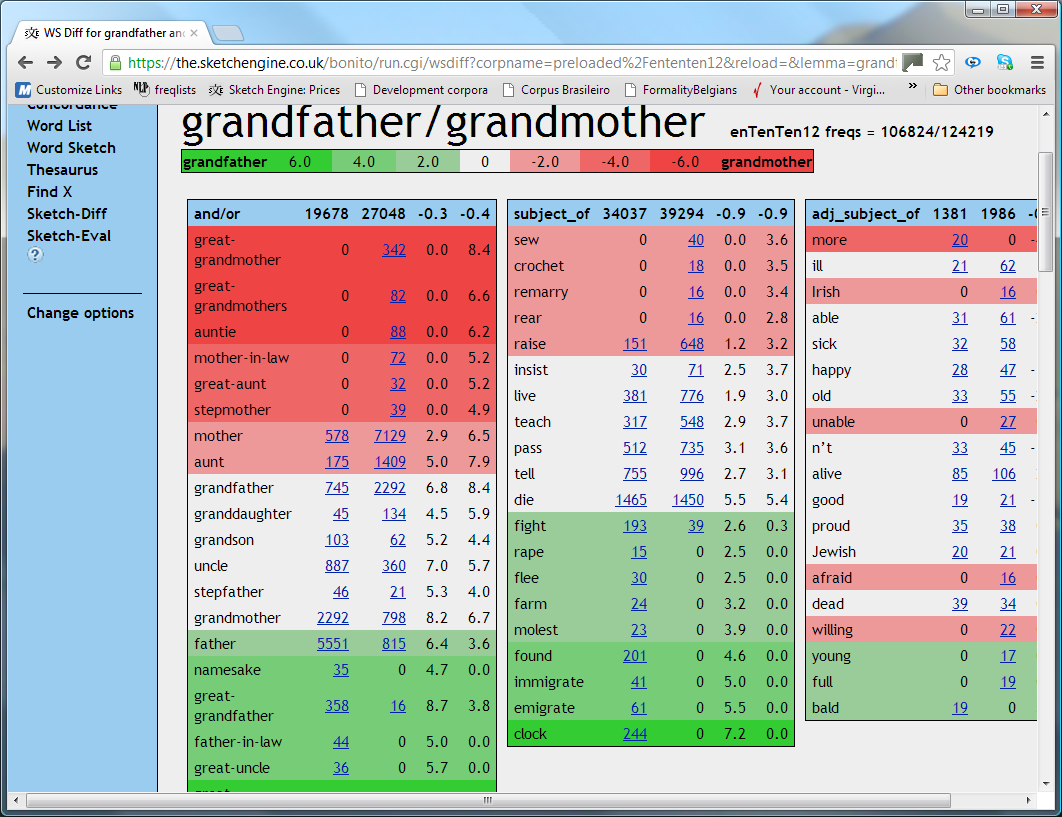 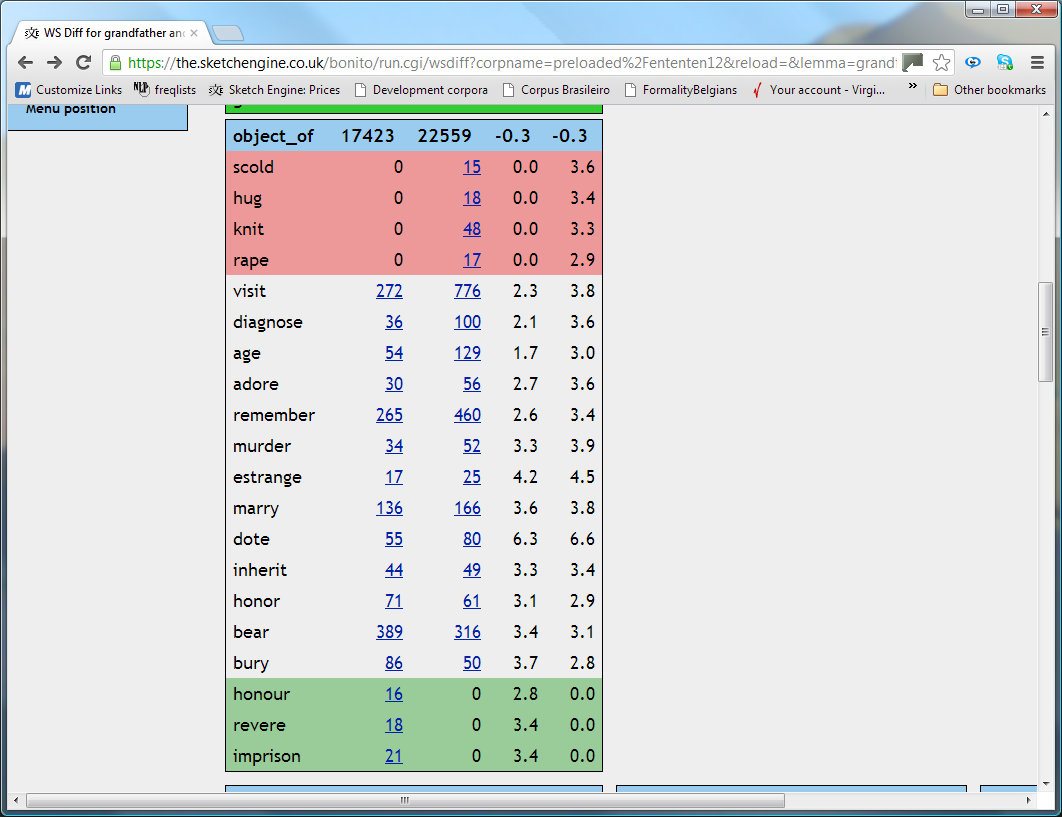 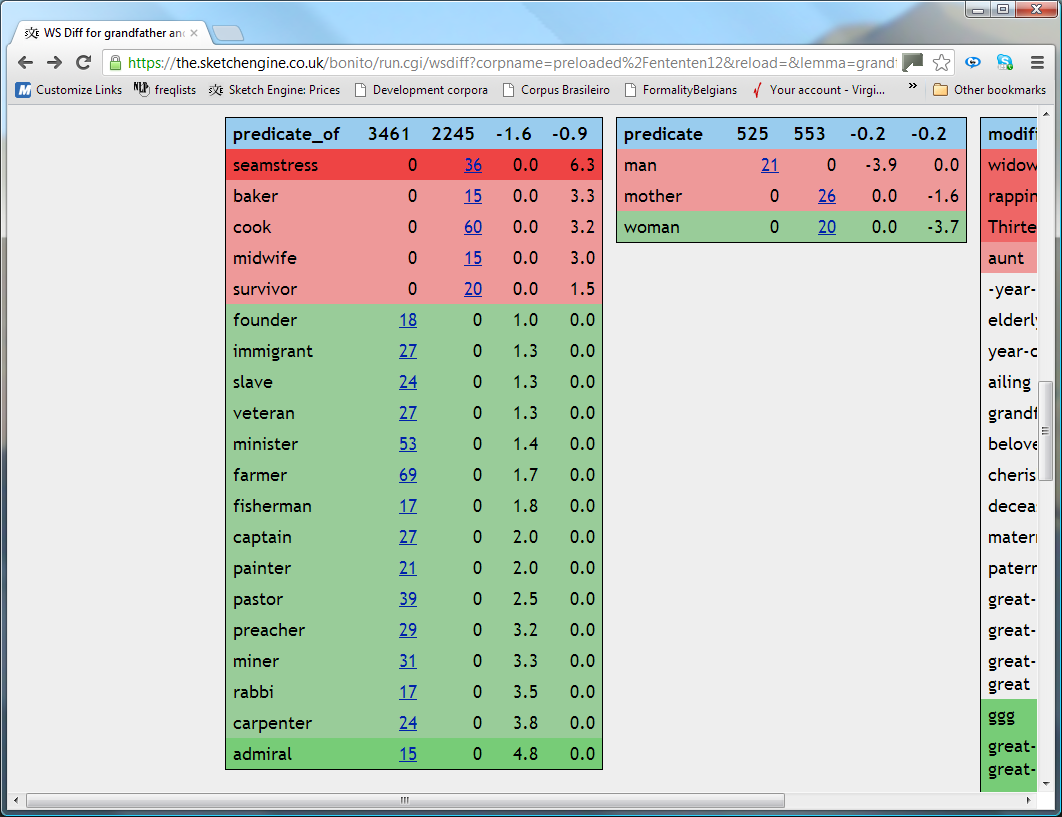 What corpora?
- Public ones
- Your own
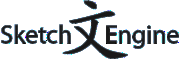 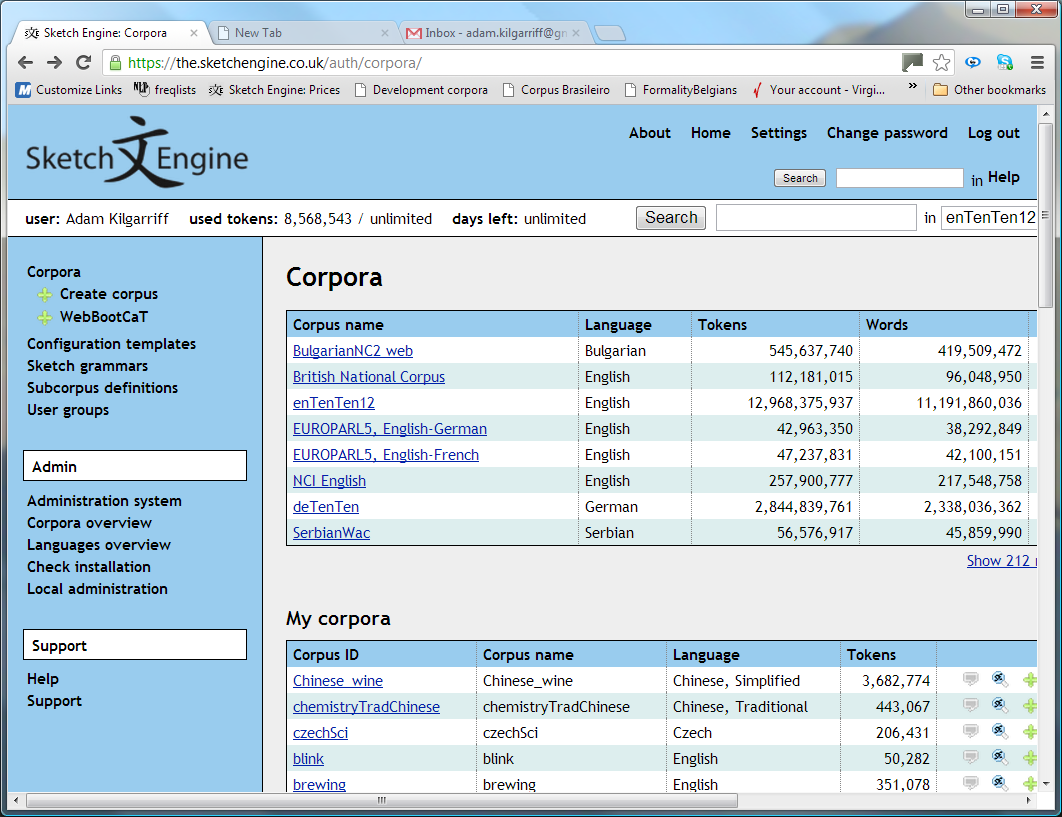 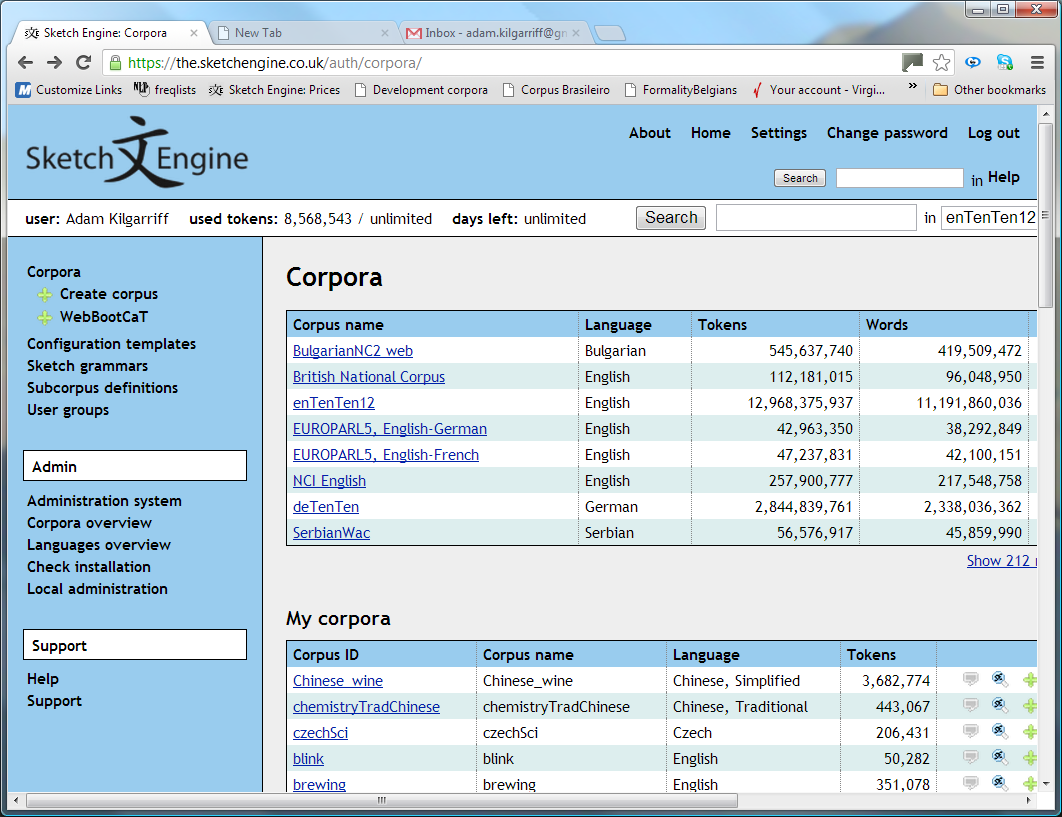 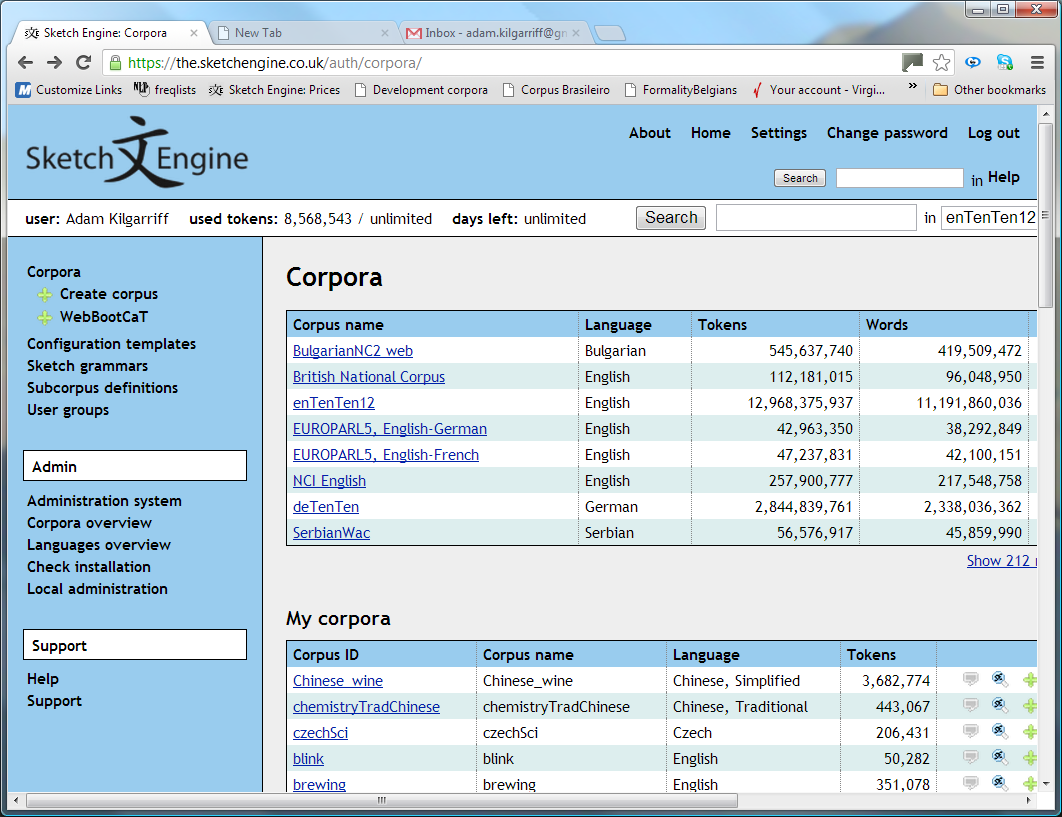 Public corpora
- Many languages
Show # more corpora button
 220+ corpora
60+ languages
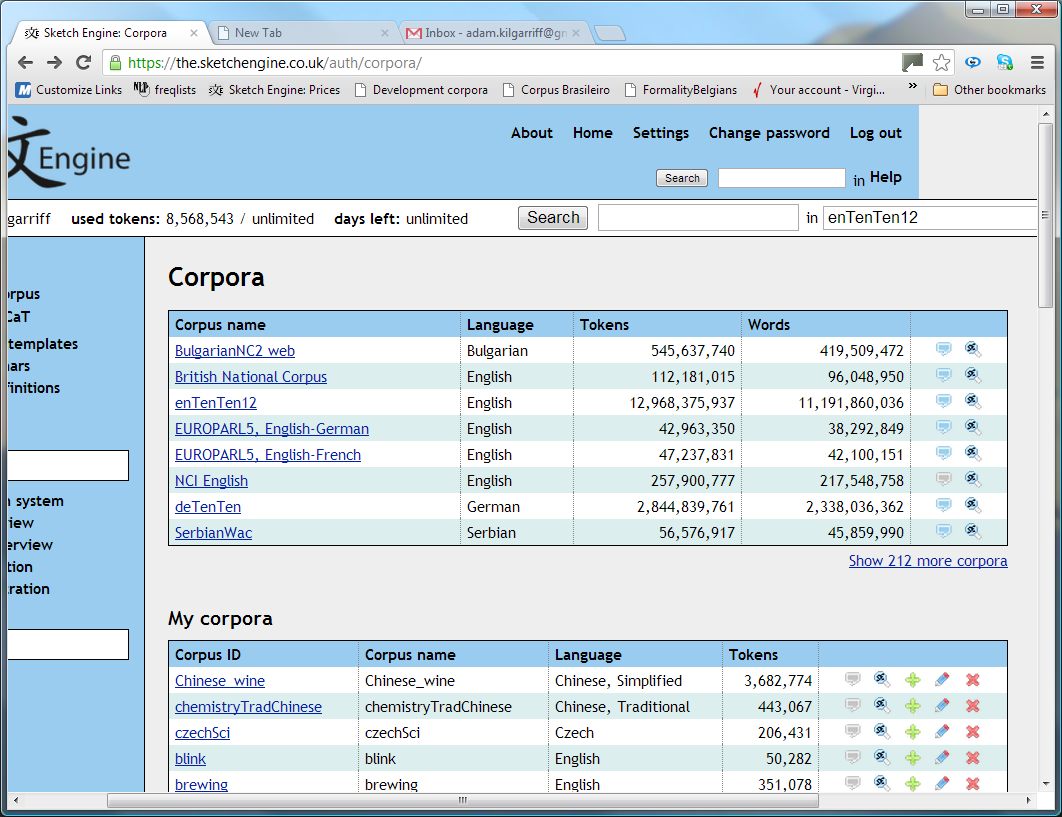 Your own corpora
WebBootCaT: a corpus building tool
Students can work on a topic close to their hearts
interests, an assignment
www.sketchengine.co.uk
Thank you.

www.sketchengine.co.uk
90 day free trial
LLAS_0113

Facebook.com/SketchEngine
Twitter.com/SketchEngine
YouTube.com/TheSketchEngine

robyn.woodrow@sketchengine.co.uk
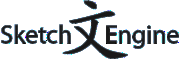